Video 

MiC Course Introduction
YouTube Link:
Numbers of Activities in Course
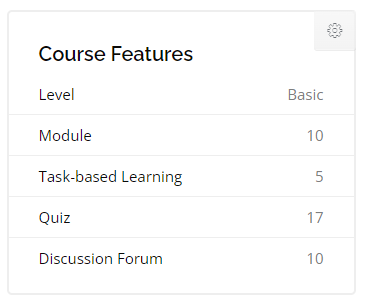 Sample